The Ecology of Human PerformanceDunn, Brown  &  McGuigan, 1994  Dunn,  McClain, Brown & Youngstrom,  2003.
Occupational Therapy DivisionUniversity of Cape TownMatumo Ramafikeng
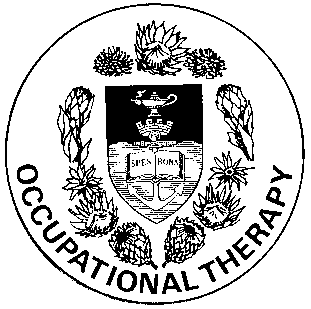 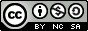 Introduction
Developed to address a need for recognising and understanding the complex role of context in human performance
Provides structure for incorporating context as a key factor in intervention
The focus in on the relationship between the person and the environment  and how this affects performance
Assumptions
The relationship between the person and context (environment) is interdependent.
Human performance and behaviour are affected by this relationship.
 Person and context are unique and dynamic.
Performance can only be studied and understood within context.
Contexts differ in nature: contrived vs. natural.
Components of EHP
Person- sensori-motor psychosocial 
Context
Task
Performance
Depiction of Framework
Figure 1. Schemata for the Ecology of Human Performance. Persons are embedded in their contexts. An infinite variety of tasks exists around every person. Performance results when the person interacts with the context to engage in tasks. (Used with permission from the American Occupational Therapy Association)
Implications for practice
Intervention is a collaborative process.
Aim is to facilitate occupational performance.
Five intervention strategies proposed by framework:
Establish/ Restore
Alter
Adapt
Prevent
Create
Establish/Restore
Occurs at the level of the person.
Barriers to performance that originate within the person are identified.
Sensori-motor, cognitive and psychosocial skills and abilities are the focus of intervention. 
Skills and abilities are restored or improved to enable performance within context.
Alter
Matching  the person’s current skills and abilities to a context to enable performance. 
By choosing a suitable context rather than changing the present context to meet abilities.
Not changing the person.
Adapt
Features of the context are structured to support performance.
A supportive environment is  designed specifically to meet the person’s abilities.
Task demands can also be adapted to enable performance within context.
Prevent
Prevention is the main focus of intervention. 
Occurrence or evolution of maladaptive performance is prevented. 
The person, task and context variables are dealt with to prevent occurrence or evolution of maladaptive performance.
Create
Circumstances that promote more adaptable or complex performance within context are created. 
Towards overall promotion of functional performance without the assumption that disabilities could occur or interfere.
Function-dysfunction continuum
Dysfunction:
Performance range can denote function or dysfunction.
A limited range could indicate dysfunction, therefore need for intervention.
Contextual barriers such as limited resources could limit performance range.
Mismatch between person variables, task demands and/or contextual features= dysfunction.
Function-dysfunction continuum contd.
Function:
A wide performance range depicts optimal performance therefore function.
When task demands match person’s abilities in a supportive context performance is  optimal.
References
Dunn, W., Brown, C. & McGuigan, A. 1994. The Ecology of Human Performance: A Framework for considering the effect of context. The American Journal of Occupational Therapy. 48(7):595-607.
Dunn, W., McClain, L.H., Brown, C. & Youngstrom, M.J. 2003. The ecology of human performance. In E.B. Crepeau, E.S. Cohn & B.A.B. Schell, Eds. Willard and Spackman’s Occupational Therapy. 10th ed. Philadelphia: Lippincott, Williams & Wilkins. 223-227.
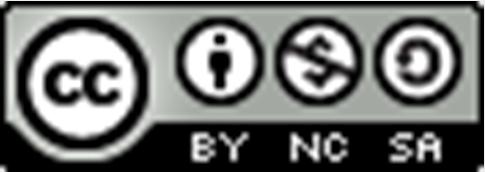 This work is licensed under the Creative Commons Attribution-Non commercial-Share Alike 2.5 South Africa License. To view a copy of this license, visit http://creativecommons.org/licenses/by-sa/2.5/za/